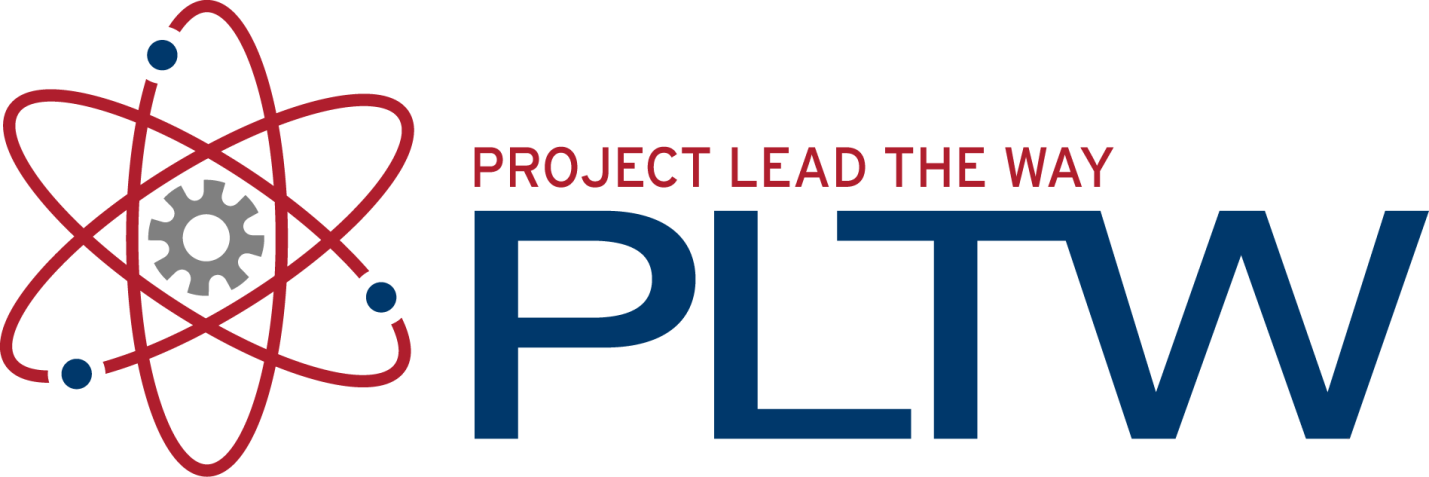 Flip-Flops and Latches
Digital Electronics
© 2014 Project Lead The Way, Inc.
Flip-Flops & Latches
This presentation will
Review sequential logic and the flip-flop.
Introduce the D flip-flop and provide an excitation table and a sample timing analysis.
Introduce the J/K flip-flop and provide an excitation table and a sample timing analysis.
Review flip-flop clock parameters.
Introduce the transparent D-latch.
Discuss flip-flop asynchronous inputs.
2
[Speaker Notes: Introductory Slide / Overview of Presentation]
Sequential Logic & The Flip-Flop
Combinational
Logic Gates
Outputs
Inputs
.
.
.
.
Memory Elements
(Flip-Flops)
Clock
3
[Speaker Notes: Definition of sequential logic. Sequential logic can have one or more, inputs and one or more outputs. However, the outputs are a function of both the present value of the inputs and also the previous output values. Thus, sequential logic requires memory to store these previous outputs values.]
D Flip-Flop: Excitation Table
D
Q
CLK
4
[Speaker Notes: Schematic symbol and excitation table for the D flip-flop.]
D Flip-Flop: Example Timing
Q=D=1
Q=D=0
Q=D=0
No Change
Q=D=1
Q=D=1
No Change
Q=D=0
Q=D=0
No Change
5
[Speaker Notes: Timing diagram example for a D flip-flop.]
J/K Flip-Flop: Excitation Table
J
Q
CLK
K
6
[Speaker Notes: Schematic symbol and excitation table for the J/K flip-flop.]
J/K Flip-Flop: Example Timing
NO
CHANGE
NO
CHANGE
SET
TOGGLE
TOGGLE
CLEAR
SET
7
[Speaker Notes: Timing diagram example for a J/K flip-flop.]
Clock Edges
Rising Edge
Positive Edge Transition
Negative Edge Transition
8
Falling Edge
POS & NEG Edge Triggered D
Positive Edge Trigger
D
Q
CLK
Negative Edge Trigger
D
Q
CLK
9
[Speaker Notes: Schematic symbol and excitation table for the positive edge triggered and negative edge triggered D flip-flops]
POS & NEG Edge Triggered J/K
Positive Edge Trigger
J
Q
CLK
K
Negative Edge Trigger
J
Q
CLK
K
10
[Speaker Notes: Schematic symbol and excitation table for the positive edge triggered and negative edge triggered J/K flip-flops]
Flip-Flop Timing
Setup Time (tS): The time interval before the active transition of the clock signal during which the data input (D, J, or K) must be maintained.

Hold Time (tH): The time interval after the active transition of the clock signal during which the data input (D, J, or K) must be maintained.
11
[Speaker Notes: Definition of the Setup & Hold Time timing parameters for a flip-flop.]
Asynchronous Inputs
Asynchronous inputs (Preset & Clear) are used to override the clock/data inputs and force the outputs to a predefined state.
The Preset (PR) input forces the output to:

The Clear (CLR) input forces the output to:
PR
D
Q
CLK
CLR
12
[Speaker Notes: Definition for the PR (preset) and CLR (clear) Asynchronous input for a D flip-flop.]
D Flip-Flop: PR & CLR Timing
Q=D=1
Clocked
Q=D=0
Clocked
Q=D=1
Clocked
Q=D=1
Clocked
Q=D=0
Clocked
Q=D=0
Clocked
Q=1
Preset
Q=1
Preset
Q=0
Clear
13
[Speaker Notes: Time diagram showing the effects of the synchronous inputs (D & CLK) and asynchronous inputs (PR & CLR).]
Transparent D-Latch
D
Q
EN
EN: Enable
14
[Speaker Notes: Schematic symbol and excitation table for the D latch.]
Transparent D-Latch: Example Timing
“Transparent”
Q=D
“Latched”
Q=0
“Latched”
Q=0
“Transparent”
Q=D
“Latched”
Q=1
“Transparent”
Q=D
15
[Speaker Notes: Time diagram example for a transparent D-latch.]
Flip-Flop Vs. Latch
The primary difference between a D flip-flop and D latch is the EN/CLOCK input.  
The flip-flop’s CLOCK input is edge sensitive, meaning the flip-flop’s output changes on the edge (rising or falling) of the CLOCK input. 
The latch’s EN input is level sensitive, meaning the latch’s output changes on the level (high or low) of the EN input.
16
[Speaker Notes: This slide details the primary difference between the often confused D flip-flop and D latch.]
Flip-Flops & Latches
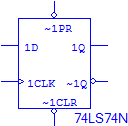 74LS74 
Dual Positive-Edge-Triggered D Flip-Flops with Preset, Clear, and Complementary Outputs
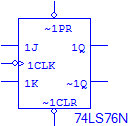 74LS76 
Dual Negative-Edge-Triggered J-K Flip-Flops with Preset, Clear, and Complementary Outputs
74LS75 
Quad Latch
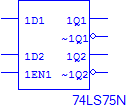 17
[Speaker Notes: Summary of the two flip-flops and one latch that we will be using in this course.]
74LS74: D Flip-Flop
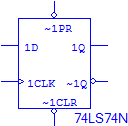 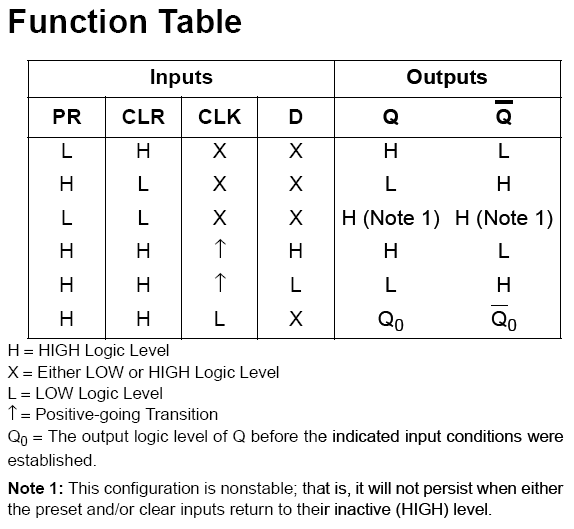 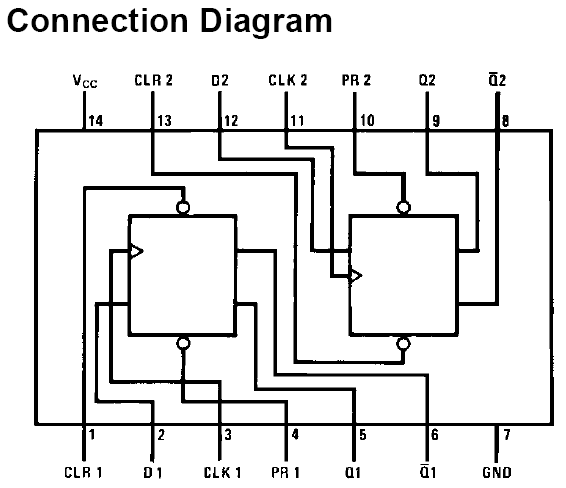 18
[Speaker Notes: Datasheet excerpts for a 74LS74 D flip-flop.]
74LS76: J/K Flip-Flop
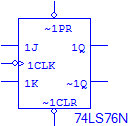 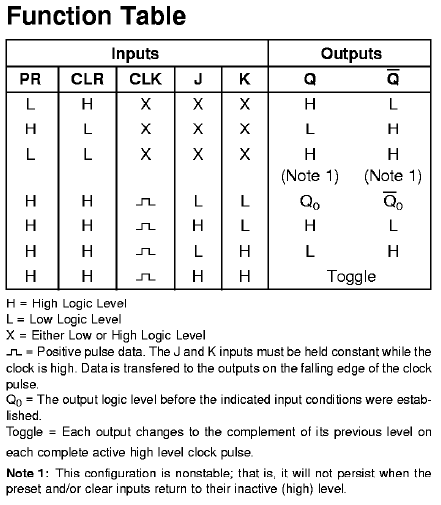 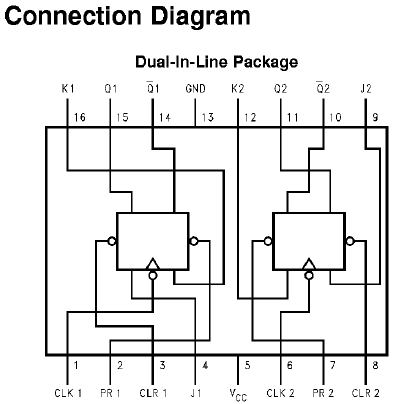 19
[Speaker Notes: Datasheet excerpts for a 74LS76 J/K flip-flop.]
74LS75: D Latch
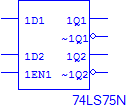 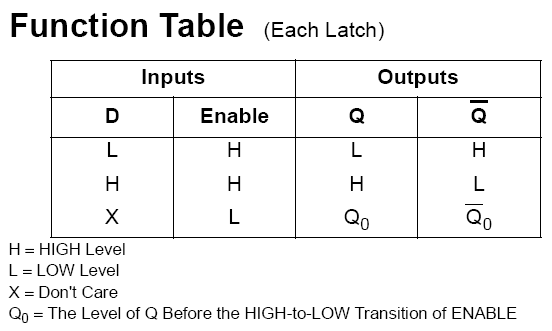 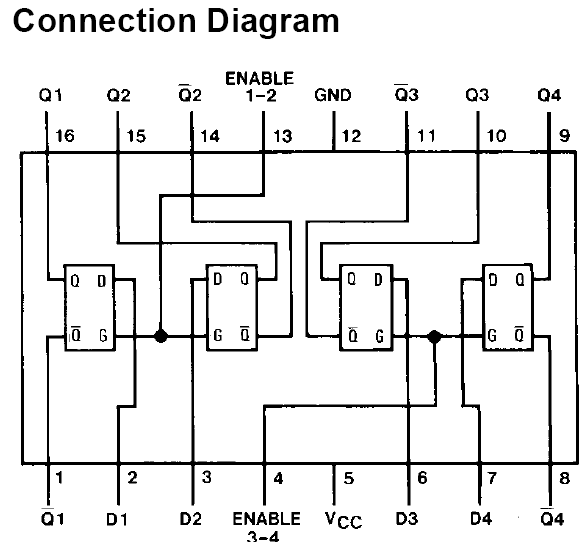 20
[Speaker Notes: Datasheet excerpts for a 74LS75 D latch.]